Raj S, Sheldon R
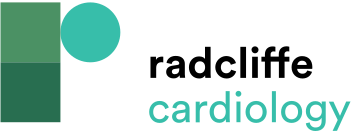 Table 2: Definitions of Syncope, Postural Tachycardia Syndrome, Inappropriate Sinus Tachycardia and Vasovagal Syncope
Citation: Arrhythmia & Electrophysiology Review 2016;5(2):122–9
https://doi.org/10.15420/aer.2016.7.2
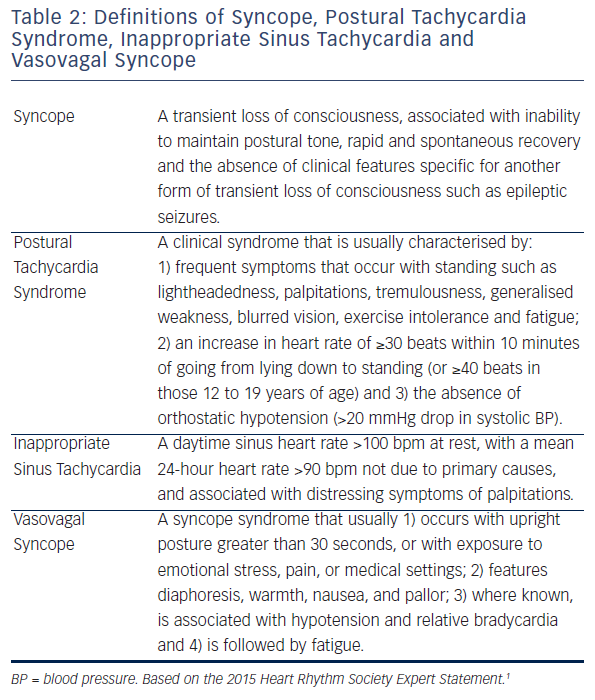